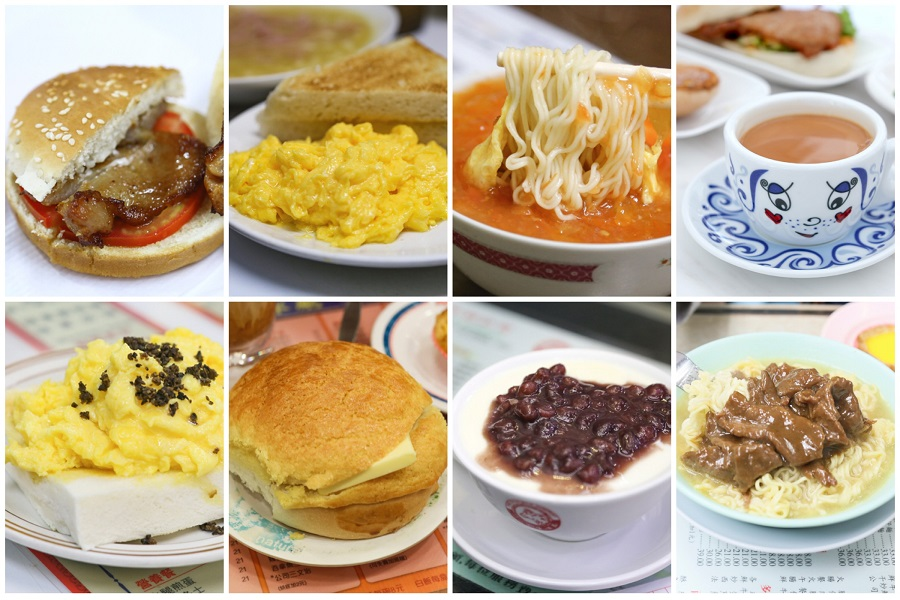 Cantonese I
Week 2
19 Initials
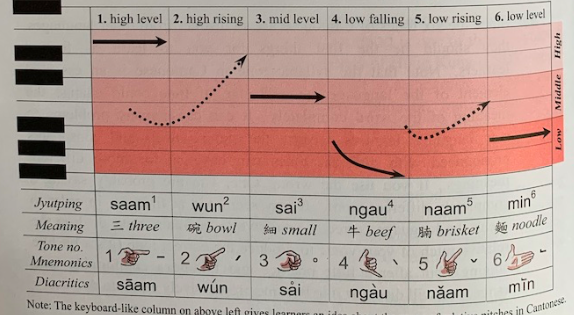 zeoi3 gan6 dim2 aa3?
最近點呀？
How are you lately?
Nei5 ne1？
你呢？
And you?
Nei5 giu3 me1 meng2
你叫咩名
What is your name?
呀 （aa3）

1. Sentence-final particle for softening statements or questions.
OR
Nei5 giu3 me1 meng2 aa3?
你叫咩名呀？
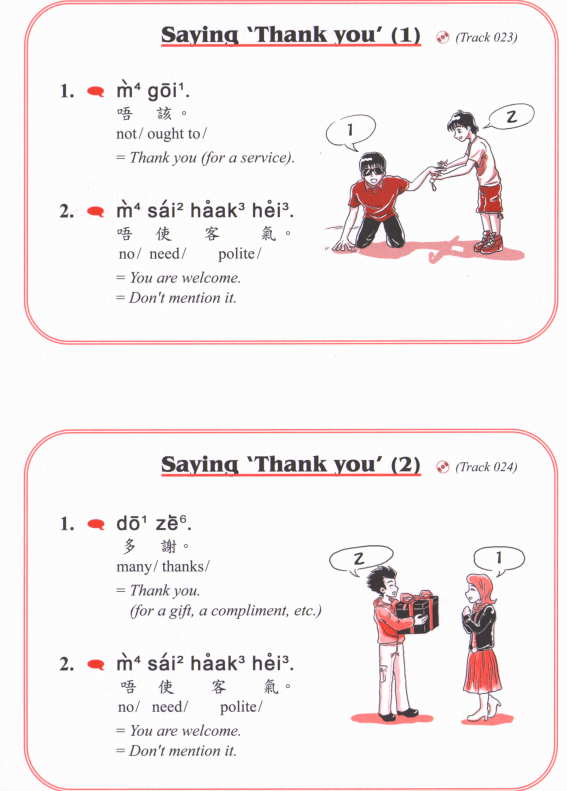 靚女 (pretty girl)
leng3 neoi2
靚仔 (handsome guy)
leng3 zai2
zit6 hak1 捷克 Czech Republic
si1 lok3 fat6 hak1 斯洛伐克 Slovakia
He/ she/ it
佢
keoi5
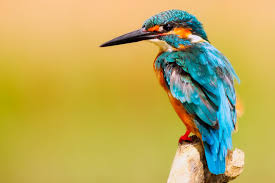 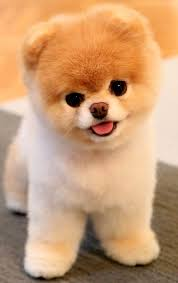 可愛 (cute)
ho2 oi3

得意 (cute)
dak1 ji3

靚 (beautiful)
leng3

醜 (ugly)
cau2
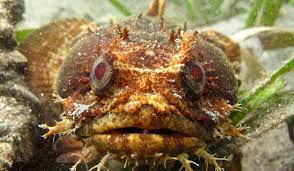 He/ she/ it
佢
keoi5
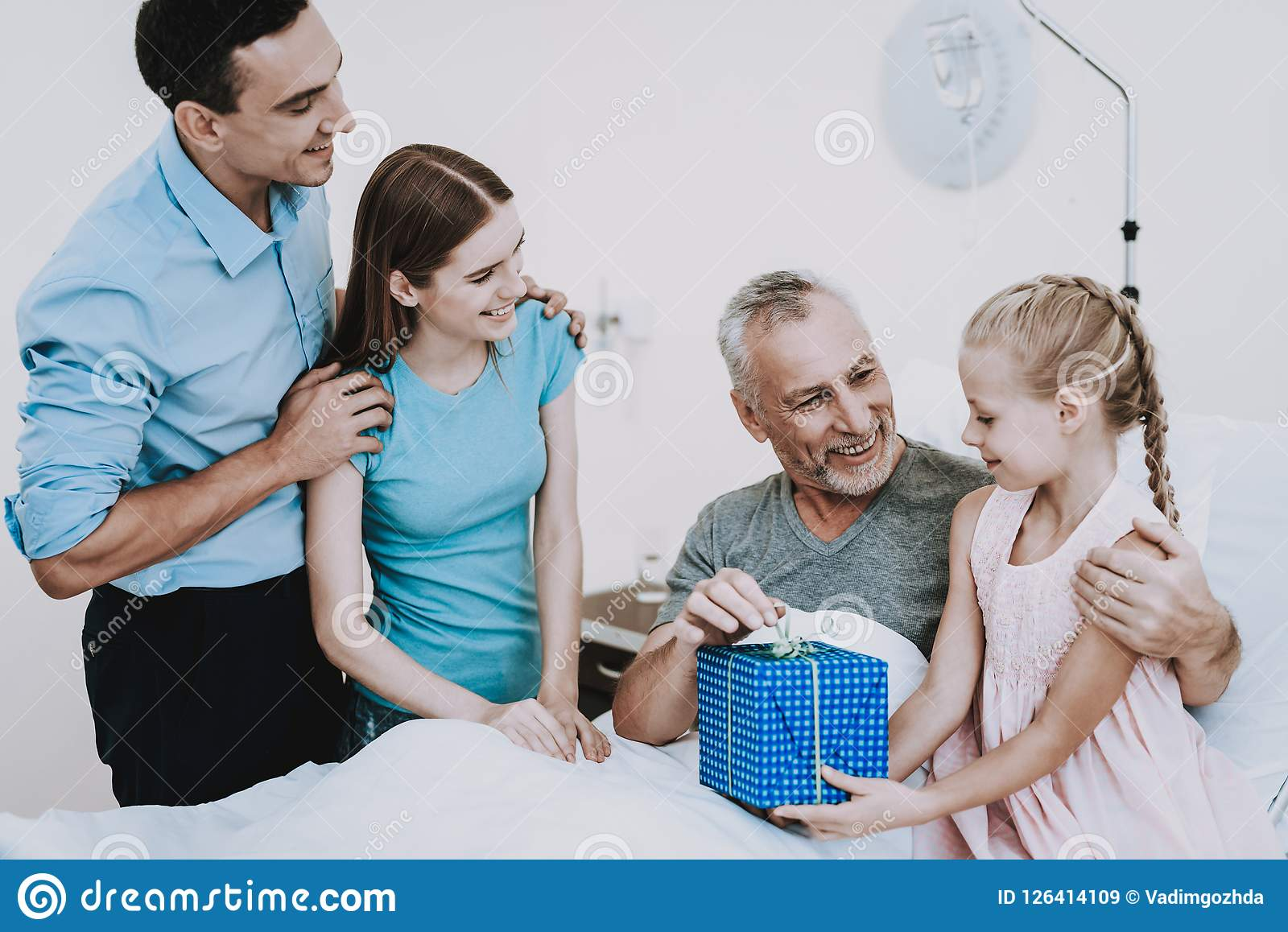 Young
細個 
sai3 go3 

後生 
hau6 saang1 

年青
nin4 cing1

Old
成熟 (mature)
sing4 suk6

老 (old)
lou5
He/ she/ it
佢
keoi5
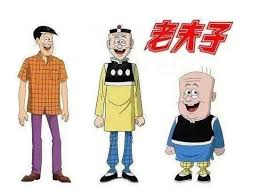 高 (Tall)
gou1

矮 (Short)
ai2

肥 (Fat)
fei4

瘦 (Thin)
sau3
He/ she/ it
佢
keoi5
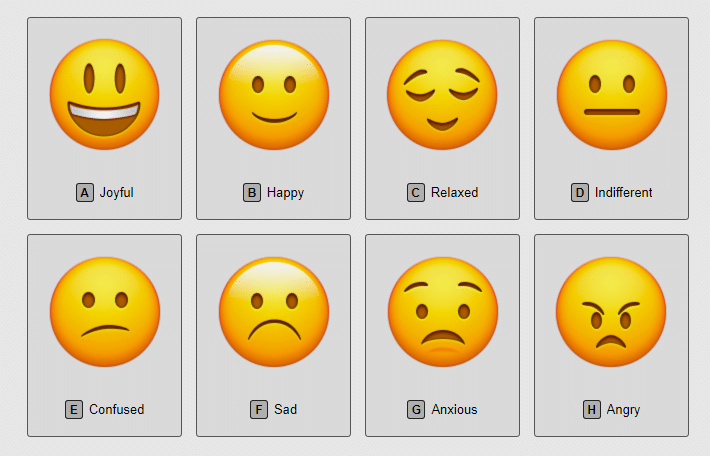 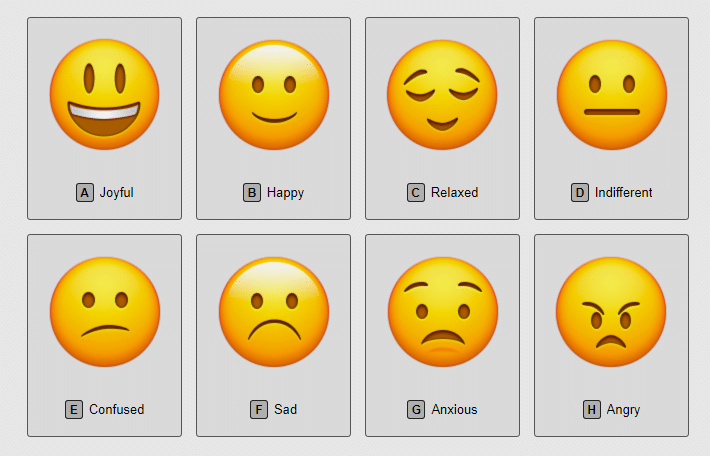 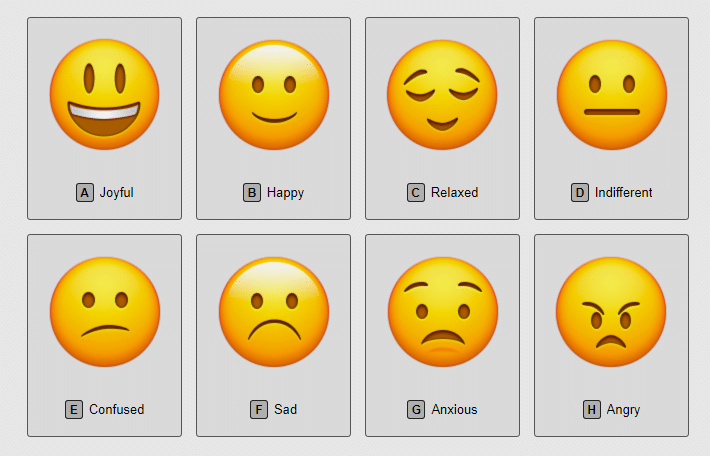 開心 (happy)
hoi1 sam1

唔開心 (sad)
m4 hoi1 sam1

傷心 (heart broken)
soeng1 sam1

嬲 (angry)
nau1
He/ she/ it
佢
keoi5
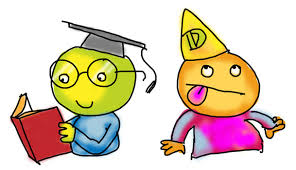 聰明 (clever)
cung1 ming4

叻 (smart)
lek1

蠢 (stupid / dumb)
ceon2
Describe your favourite cartoon character/ animal/ anyone
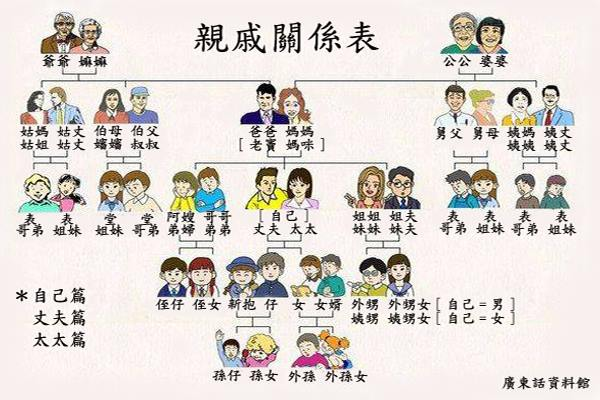 je4 je2
maa4 maa4
po4 po2
gung1 gung1
Mother
Father
maa4 maa1
老母 lou5 mou2
baa4 baa1
maa1 mi4
lou5 dau6
zoeng6 fu1
ze4 ze1
Brother-in-law
Sister-in-law
go4 go1
aa3 sou2
taai3 taai2
ze2 fu1
mui6 fu1
mui4 mui2
dai4 dai2
dai6 fu5
neoi5 sai3
san1 pou5
neoi2
zai2
ngoi6 syun1 neoi2
syun1 zai2
syun1 neoi2
ngoi6 syun1
Video
https://www.youtube.com/watch?v=-ch2BCGwDGs&t=1535s
16:49
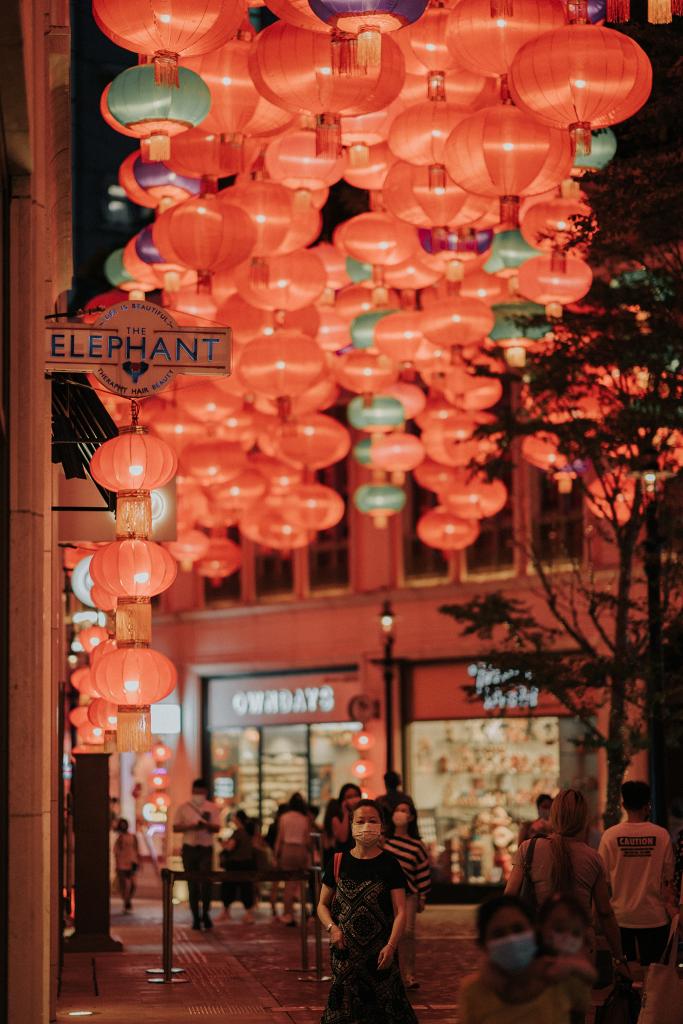 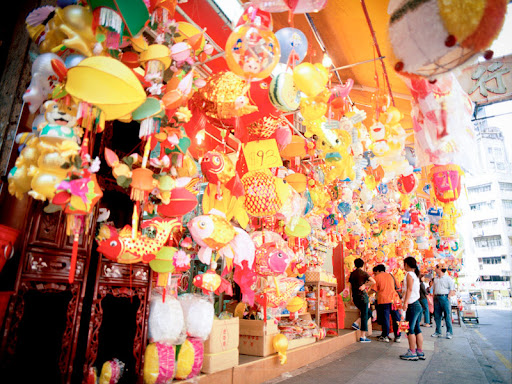 zung1 cau1 zit3 faai3 lok6
中秋節快樂
Happy Mid-Autumn Festival
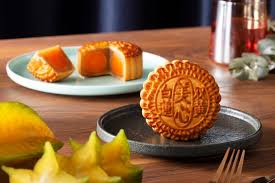 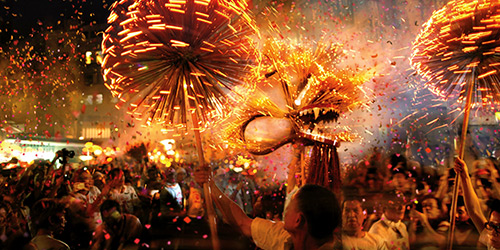